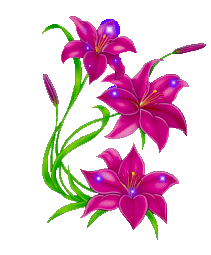 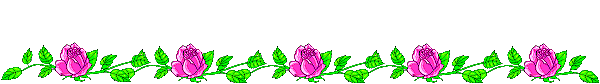 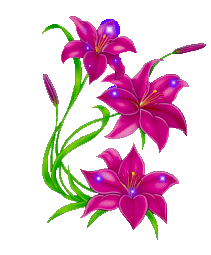 TẬP LÀM VĂN- TUẦN 2 - TIẾT 1
NĂM HỌC 2021 - 2022
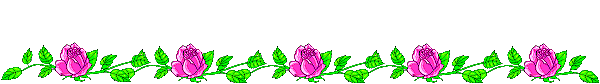 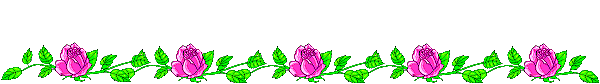 Kể lại hành động 
của nhân vật
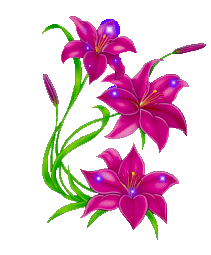 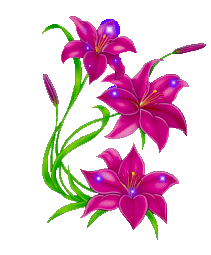 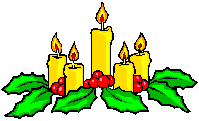 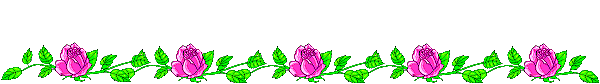 Khởi động
Trả lời các câu hỏi sau:
1) Thế nào là kể chuyện ?
Kể chuyện là kể lại một chuỗi sự việc có đầu có cuối, liên quan đến một hay một số nhân vật.
     Mỗi câu chuyện cần nói lên được một điều có ý nghĩa
2) Nhân vật trong truyện có thể là những ai?
Nhân vật trong truyện có thể là người hay là con vật, đồ vật, cây cối được nhân hóa.
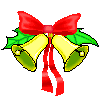 Thứ tư ngày 15 tháng 9 năm 2021
Tập làm văn
Kể lại hành động của nhân vật
I. Nhận xét
Đọc truyện “ Bài văn bị điểm không ” và trả lời các câu hỏi sau:
1) Ghi lại vắn tắt những hành động của cậu bé bị điểm không trong truyện.  
	2) Theo em, mỗi hành động của cậu bé nói lên điều gì?
   3) Các hành động nói trên được kể theo thứ tự như thế nào?
a)Giờ làm bài: không tả, không viết , nộp giấy trắng cho cô.
Cậu bé rất thật thà.
1
b)Giờ trả bài: làm thinh khi cô hỏi, mãi sau mới trả lời:“Con không có ba”
Cậu bé rất buồn và tủi thân về hoàn cảnh của mình.
2
c) Lúc ra về: khóc khi bạn hỏi: “ Sao không tả ba đứa khác.
Tâm trạng buồn tủi của cậu bé vì cậu rất thương ba nhưng chưa biết mặt cha.
3
1. Các hành động nói trên được kể theo thứ tự như thế nào?
Hành động xảy ra trước thì kể trước, hành động xảy ra sau thì kể sau
2. Các hành động đó nói lên điều gì về tính cách của cậu bé?
Cậu bé là người trung thực và yêu thương ba, nhớ ba.
II. Ghi nhớ:
Khi kể chuyện, cần chú ý:
Chọn kể những hành động tiêu biểu của nhân vật.
2. Thông thường, nếu hành động nào xảy ra trước thì kể trước, xảy ra sau thì kể sau.
III. Luyện tập :
      Chim Sẻ và chim Chích là đôi bạn thân nhưng tính tình khác nhau. Chích sởi lởi,hay giúp bạn. Còn Sẻ thì đôi khi bụng dạ hẹp hòi. Dưới đây là một số hành động của hai nhân vật ấy trong câu chuyện Bài học quý. Em hãy điền tên nhân vật Chích hoặc Sẻ vào trước hành động hợp và sắp xếp các hành động ấy thành một câu chuyện :
- Câu chuyện có mấy nhân vật?
+ Chim Sẻ và chim Chích
- Dựa vào đâu để có thể điền đúng tên của nhân vật?
+ Dựa vào tính cách nhân vật.
- Nêu tính cách nhân vật Chích và Sẻ?
+ Chích sởi lởi,hay giúp bạn. 
   Còn Sẻ thì đôi khi bụng dạ hẹp hòi
III. Luyện tập :
      Chim Sẻ và chim Chích là đôi bạn thân nhưng tính tình khác nhau. Chích sởi lởi,hay giúp bạn. Còn Sẻ thì đôi khi bụng dạ hẹp hòi. Dưới đây là một số hành động của hai nhân vật ấy trong câu chuyện Bài học quý. Em hãy điền tên nhân vật Chích hoặc Sẻ vào trước hành động hợp và sắp xếp các hành động ấy thành một câu chuyện :
Sẻ
1
1.Một hôm,….. được bà gửi cho một hộp hạt kê.
    2.Thế là hằng ngày…….nằm trong tổ ăn hạt kê một mình.
    3... ……. đi kiếm mồi, tìm được những hạt kê ngon lành ấy.
    4.Khi ăn hết, ……bèn quẳng chiếc hộp đi.
    5……….không muốn chia cho ………. cùng ăn.
Sẻ
3
Chích
6
Sẻ
4
Chích
Sẻ
2
Chích
7
6……….bèn gói cẩn thận những hạt kê còn sót lại vào một chiếc lá, rồi đi tìm người bạn thân của mình.
     7.Gió đưa những hạt kê còn sót lại trong hộp bay xa.
     8…………vui vẻ đưa cho … .một nửa.
     9……….ngượng nghịu nhận quà của ………..và tự nhủ:”………..đã cho mình một bài học quý về tình bạn.”
5
Chích
8
Sẻ
Sẻ
Chích
9
Chích
- Câu chuyện khuyên chúng ta điều gì?
+ Tình bạn rất đẹp. Phải sống với nhau chân thành, luôn nghĩ về nhau trong bất kì hoàn cảnh nào.
Hoạt động kết thúc
Ai nhanh – Ai đúng?
Chọn từ thích hợp điền vào chỗ chấm
Khi kể chuyện cần chú ý :
  - Chọn kể những …………… tiêu biểu của nhân vật.
  - Thông thường, nếu hành động nào xảy ra trước thì……………,.hành động ……........sau thì kể sau.
hành động
xảy ra
kể trước
Hoạt động kết thúc
Về nhà học ghi nhớ, kể lại câu chuyện Bài học quý cho người thân nghe